Školní tělocvična
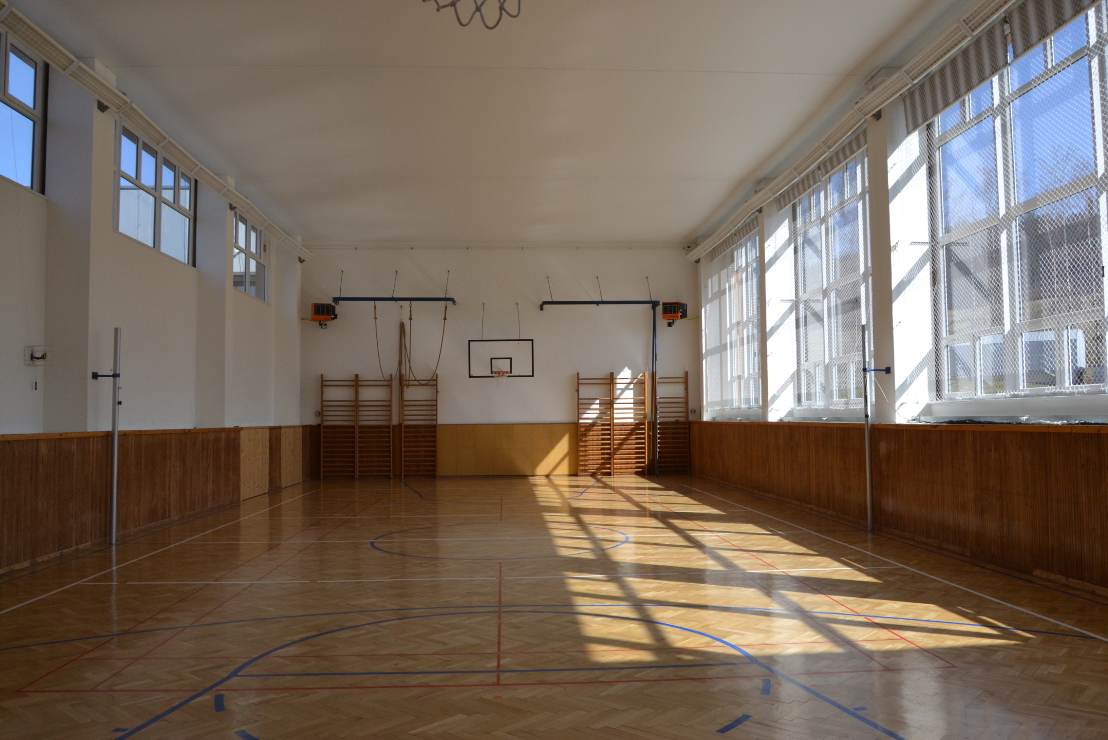 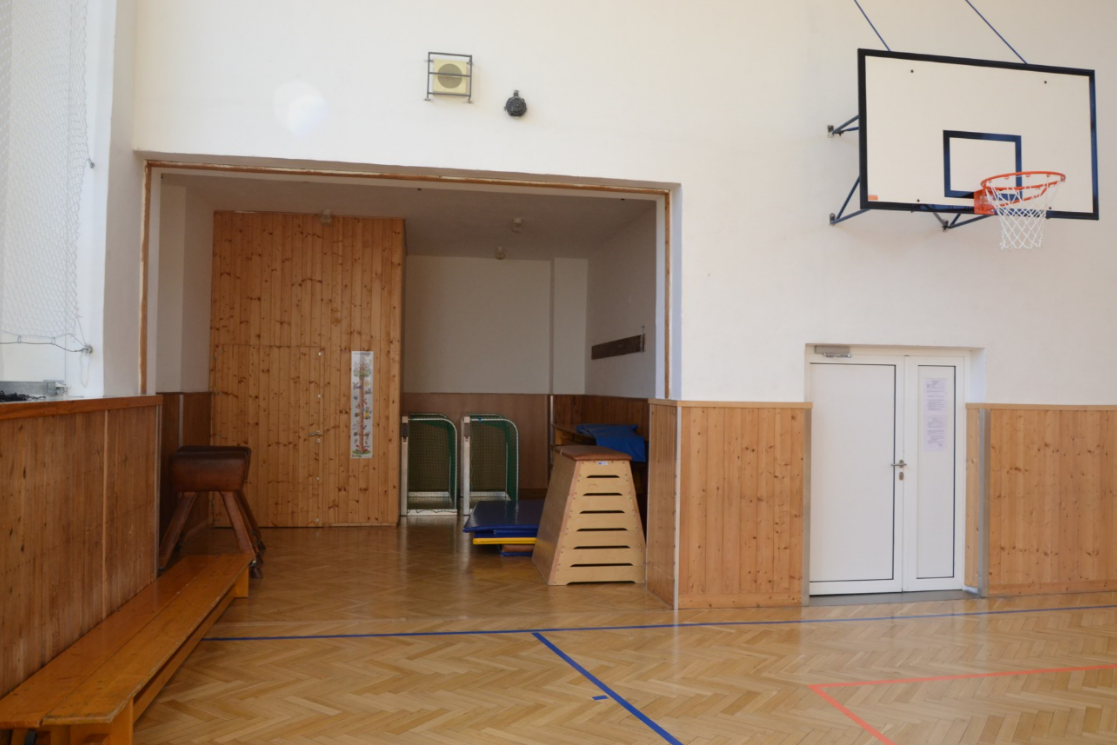 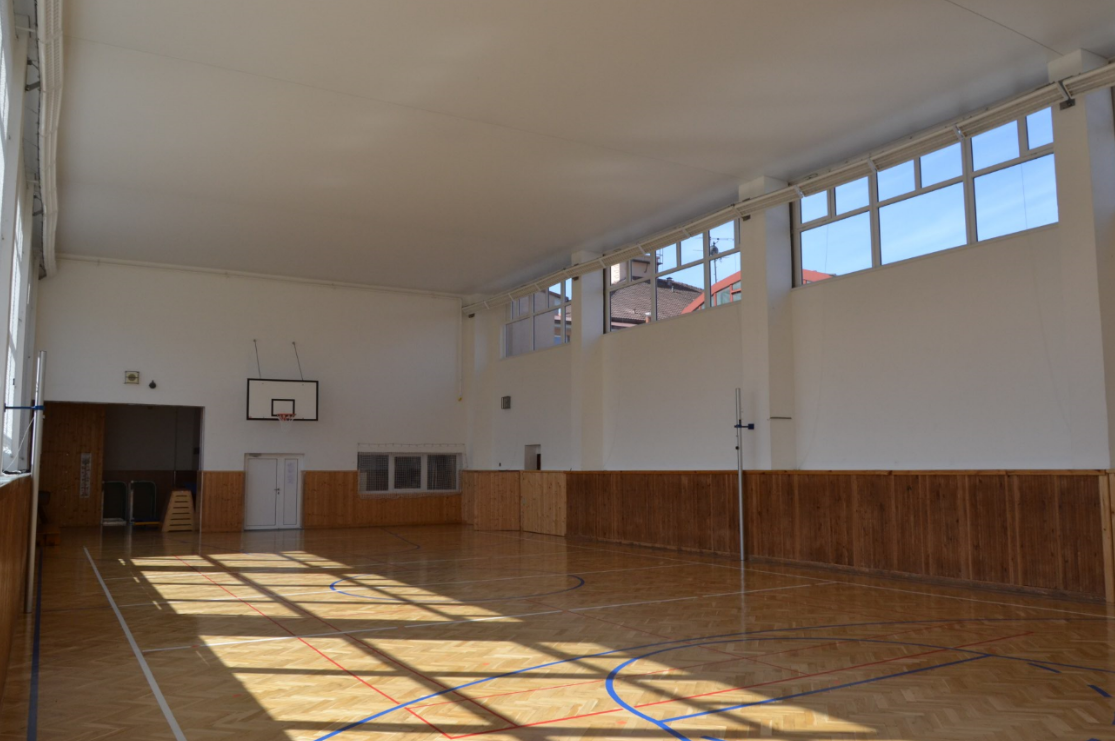